USC Bressoux (265103)
June 16 2009 at 3:06:37
USC Grâce-Berleur (265129)
June 16 2009 at 4:06:51
Fonds Célestin Demblon (265275)
June 17 2009 at 10:06:02
Fonds Alex Fontaine-Borguet (265293)
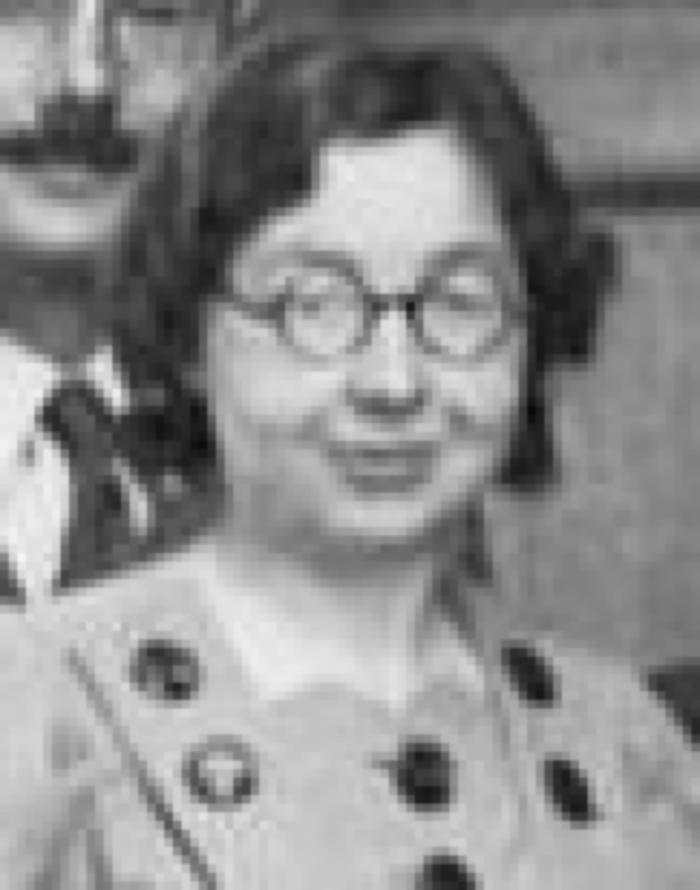 June 17 2009 at 11:06:37
Fonds Catherine Gillon (265300)
June 17 2009 at 11:06:26
Fonds Grévesse (265306)
June 17 2009 at 11:06:32
Fonds Christian Léonet (265329)
June 17 2009 at 12:06:10
Collection gadgets et objets (265890)
June 18 2009 at 4:06:44
Collection livrets ouvriers (265895)
June 18 2009 at 4:06:06
L'histoire du christianisme et de la papauté (327825)
February 11 2010 at 1:02:45
Monsieur Bastiat-Schulze de Delitzach ou capital et travail (328563)
February 11 2010 at 1:02:47
La guerre maritime : étude de droit international (328904)
February 11 2010 at 1:02:49
Fonds (et collections) d'archives d'institutions (526008)
February 18 2011 at 11:02:36
Salammbô (1027265)
October 5 2011 at 11:10:11
Comptes-rendus, conférences, congrès, discours, lois, rapports (1275005)
January 9 2012 at 4:01:49
Discours (1275068)
January 9 2012 at 4:01:40
Journal d'une bourgeoise pendant la Révolution : 1791-1793 (1486225)
February 23 2012 at 12:02:52
Histoire du mouvement ouvrier en Belgique 1830-1914 : Table des matières (3753425)
March 26 2015 at 2:03:42
Conseil national de Protection de la jeunesse et Comité de Protection de la jeunesse (4027077)
October 20 2015 at 2:10:35